Koch Warnock R, Modi RD, Westerman SB
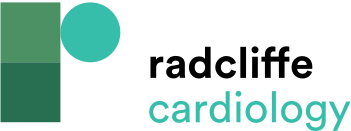 Women in ICD Trials and Studies
Citation: US Cardiology Review 2023;17:e12.
https://doi.org/10.15420/usc.2022.38
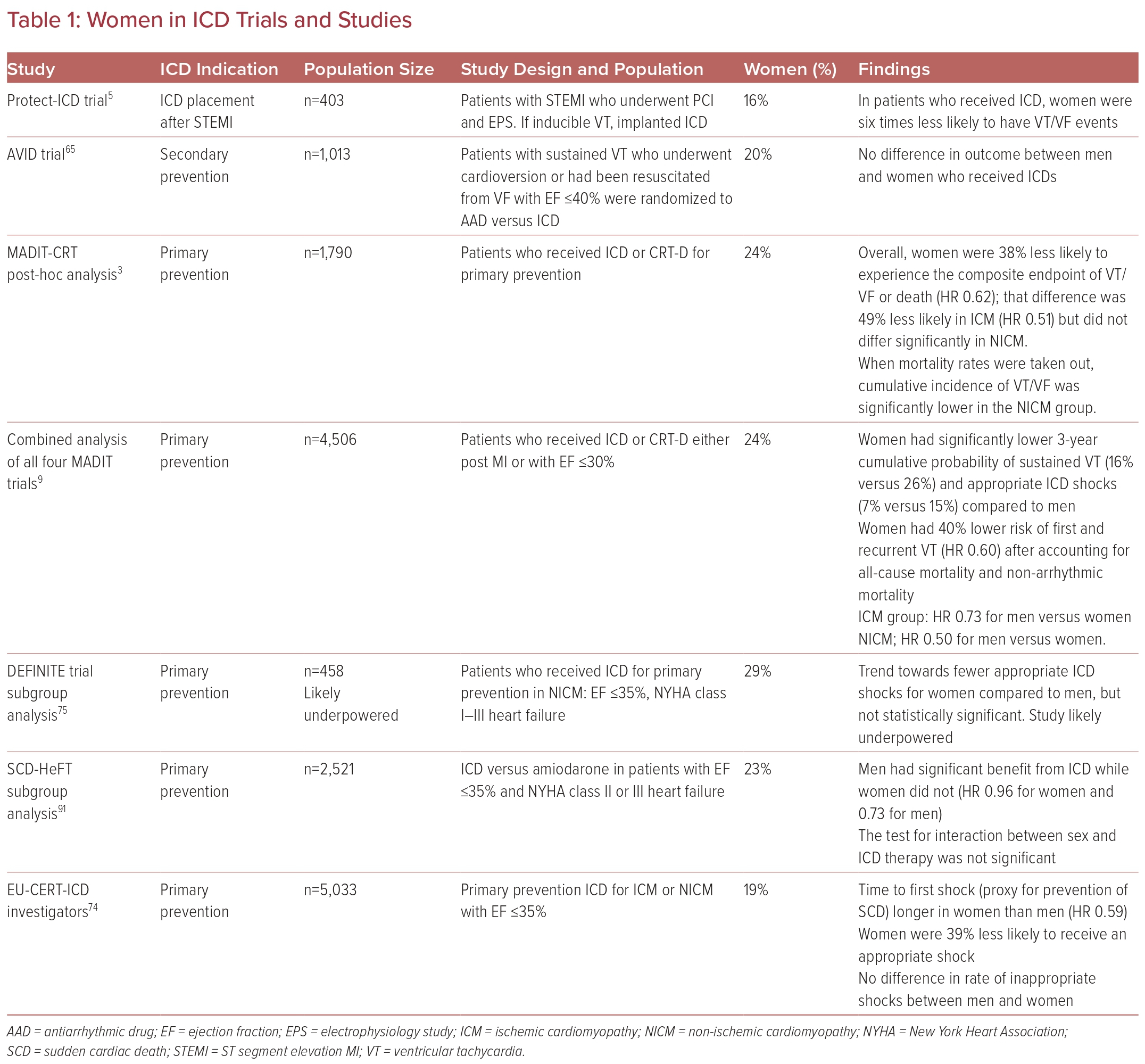